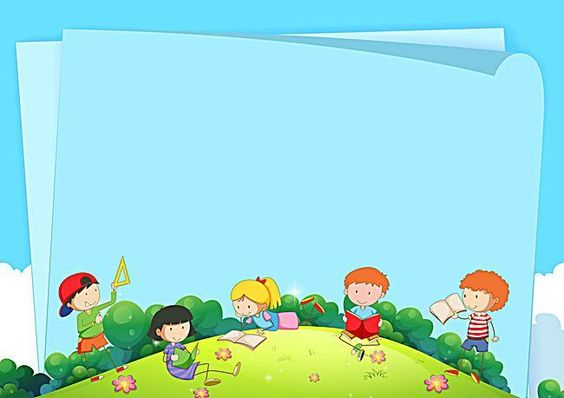 PHÒNG GIÁO DỤC VÀ ĐÀO TẠO QUẬN LONG BIÊN
TRƯỜNG MẦM NON HỒNG TIẾN
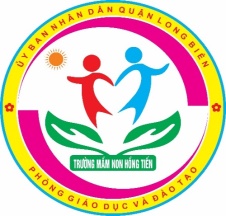 Lĩnh vực phát triển nhận thức
LÀM QUEN VỚI TOÁN

	Đề tài: Tách nhóm có 10 đối tượng ra làm 2 phần
	Lứa tuổi: Mẫu giáo lớn (5-6 tuổi)
	Người dạy: Nguyễn Thị Bích Hạnh
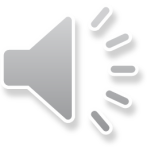 Năm học: 2020-2021
Trò chơi
Bé tài giỏi
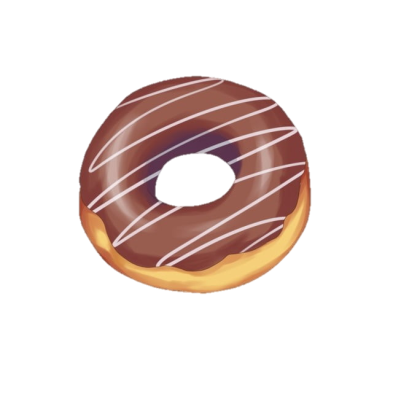 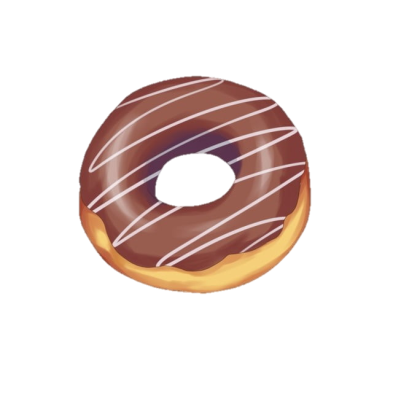 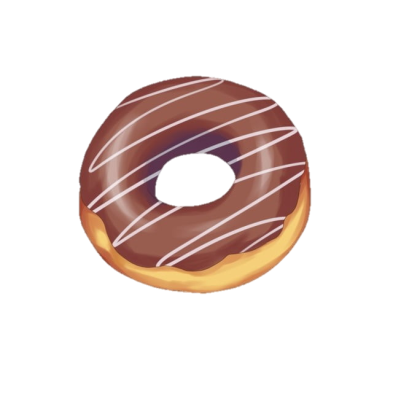 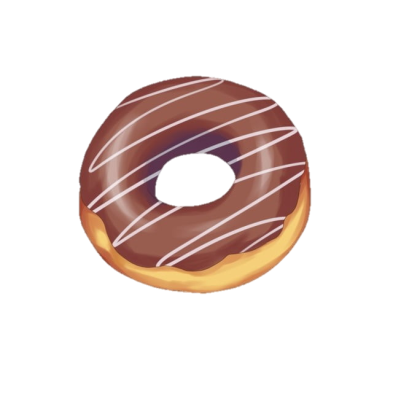 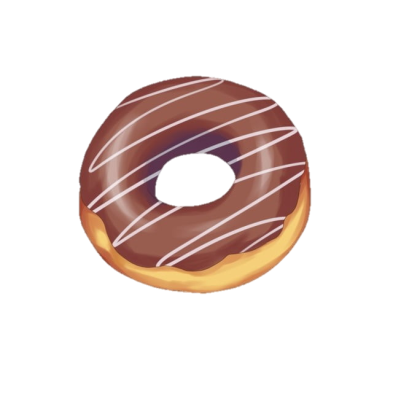 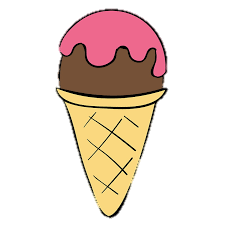 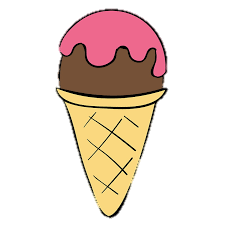 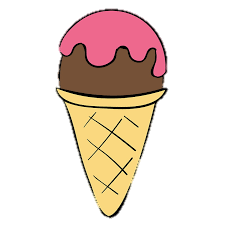 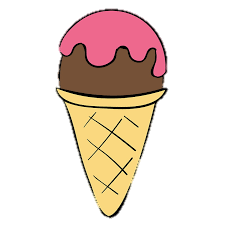 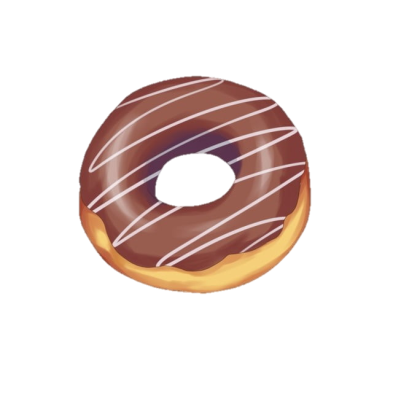 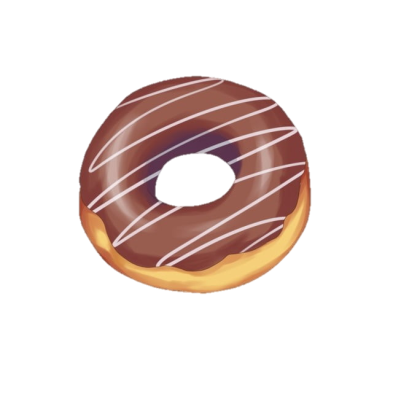 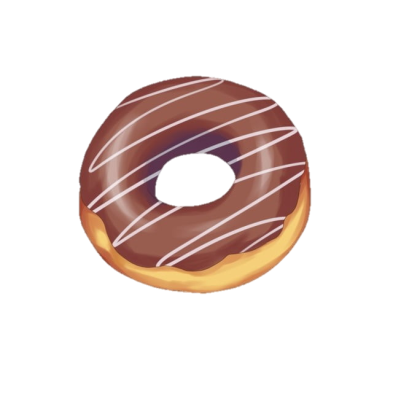 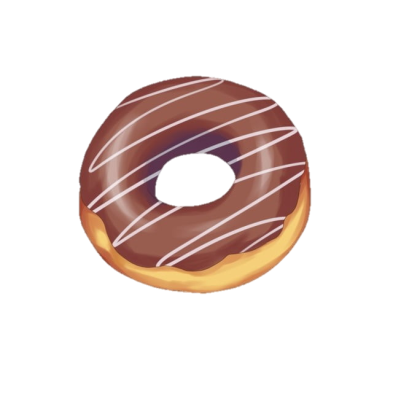 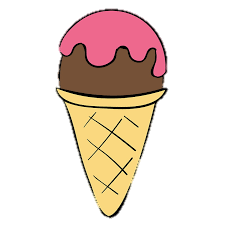 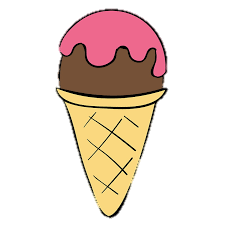 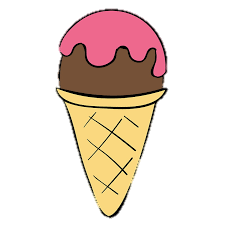 10
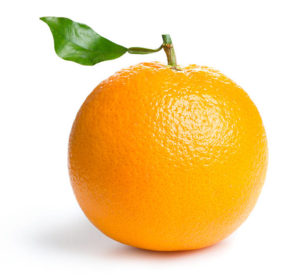 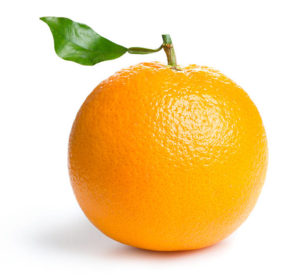 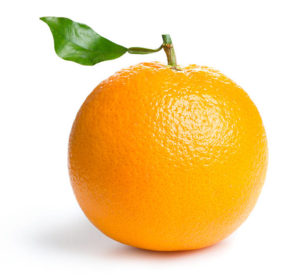 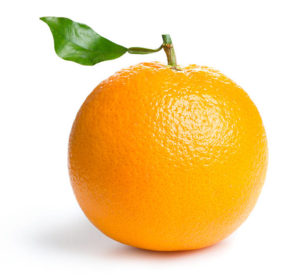 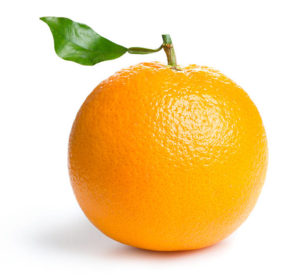 10
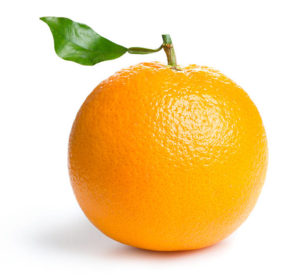 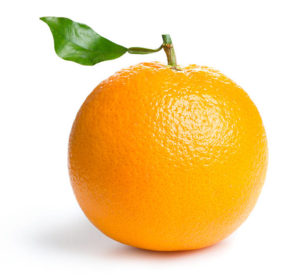 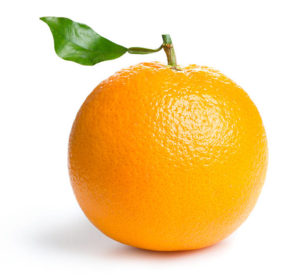 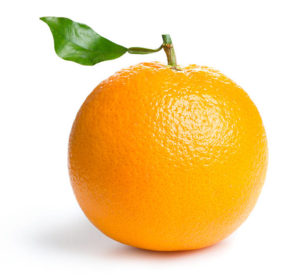 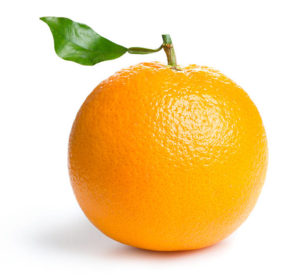 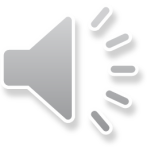 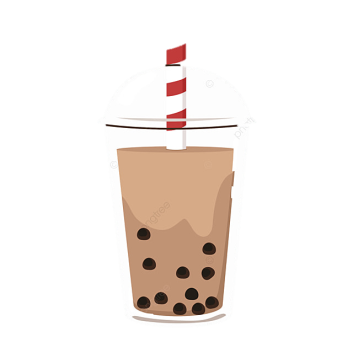 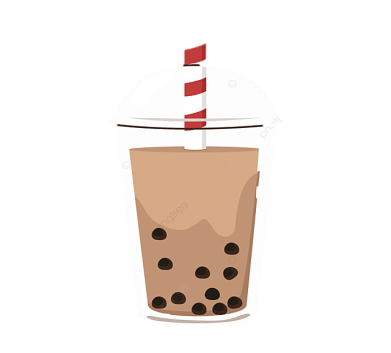 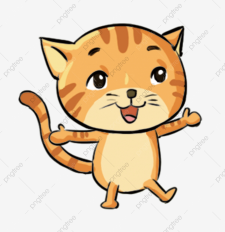 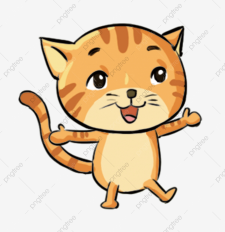 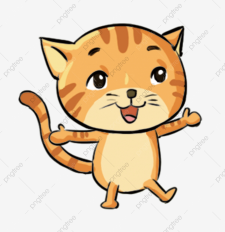 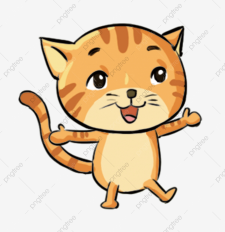 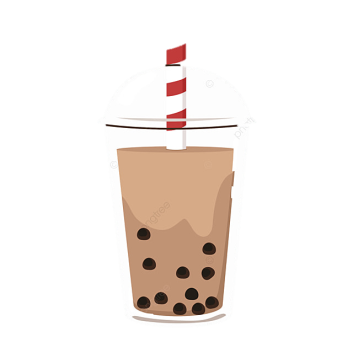 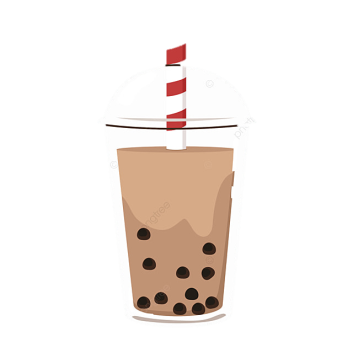 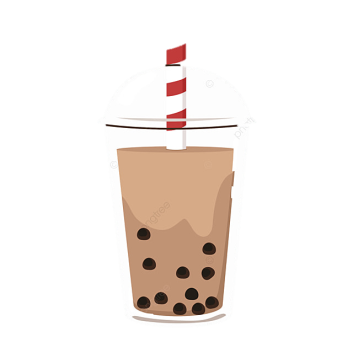 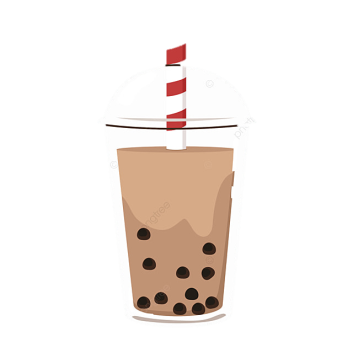 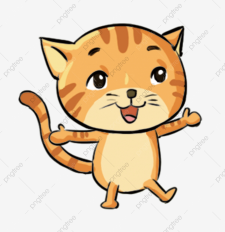 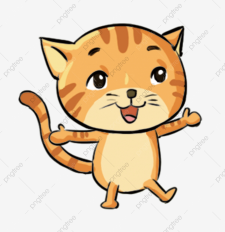 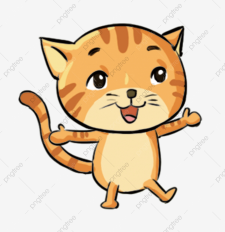 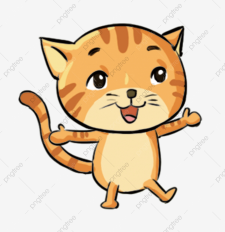 10
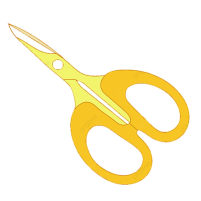 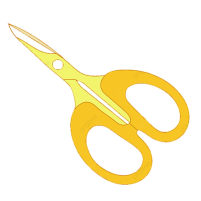 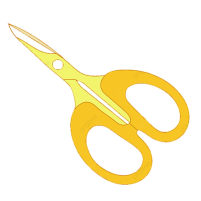 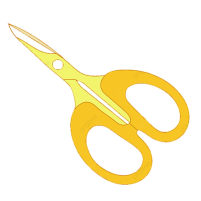 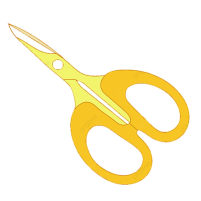 10
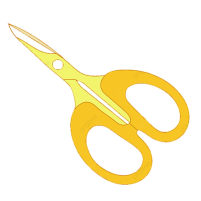 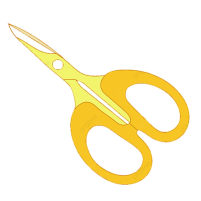 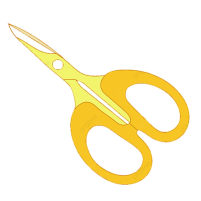 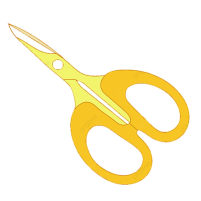 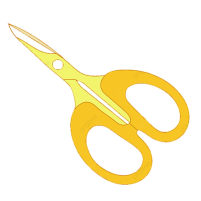 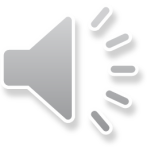 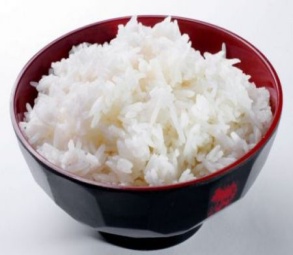 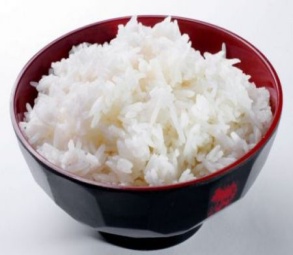 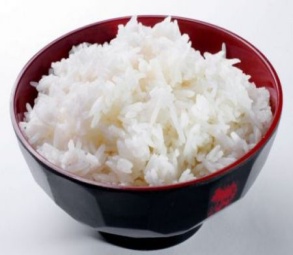 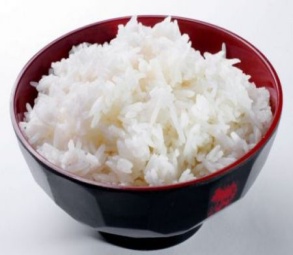 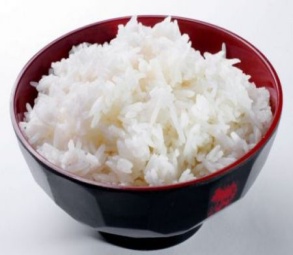 10
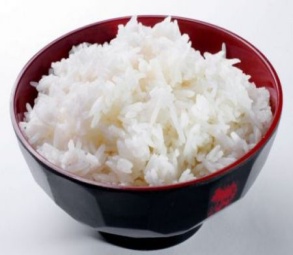 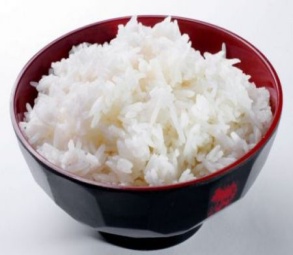 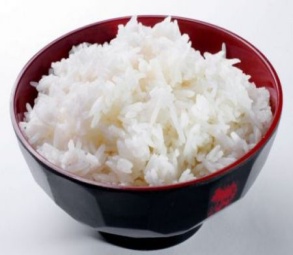 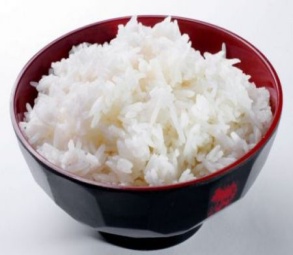 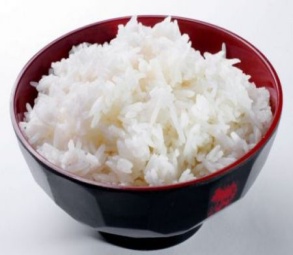 A. 1
B. 2
C. 3
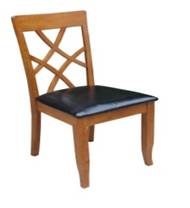 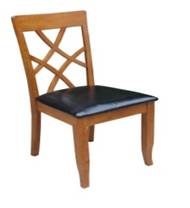 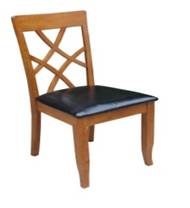 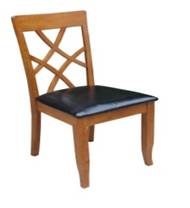 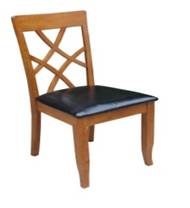 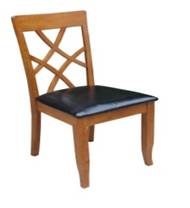 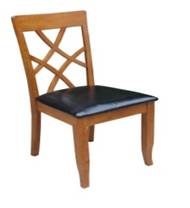 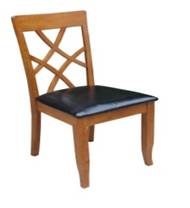 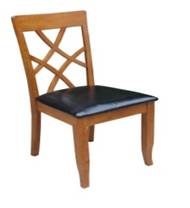 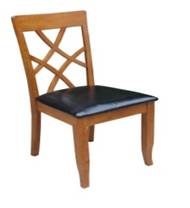 10
A. 4
B. 5
C. 6
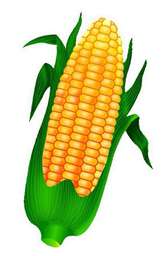 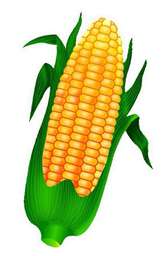 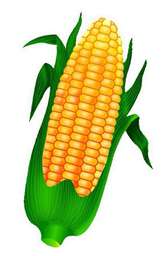 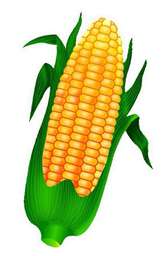 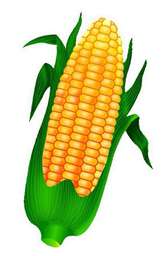 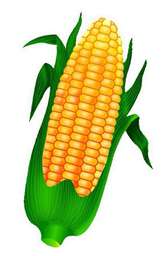 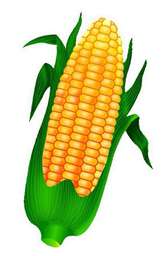 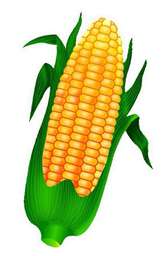 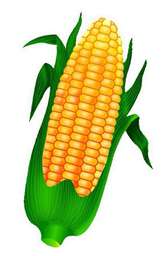 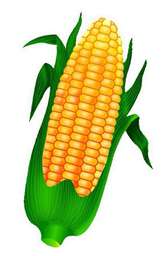 10
2
1
4
9
6
7
3
5
10
8
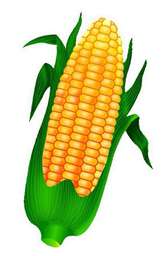 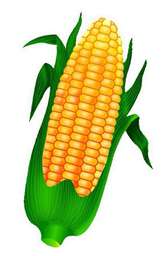 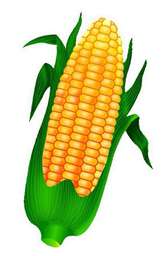 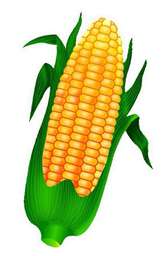 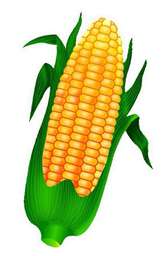 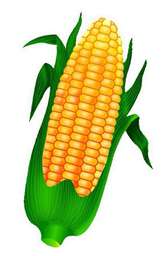 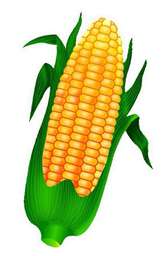 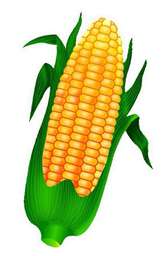 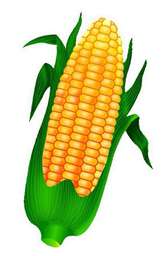 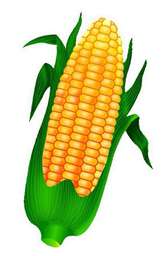 10
4
3
8
9
10
5
6
2
1
7
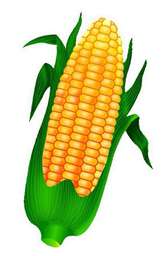 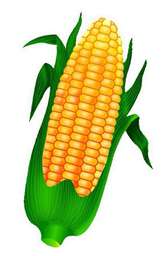 10
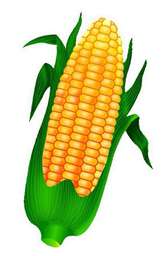 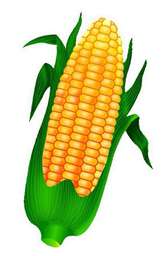 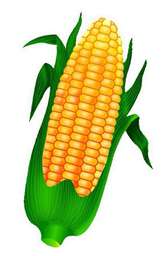 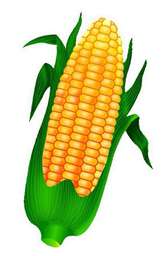 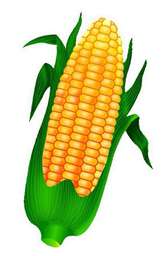 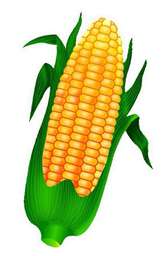 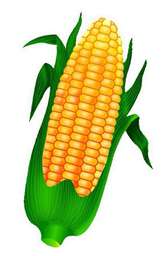 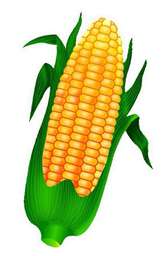 8
6
7
9
1
2
10
3
4
5
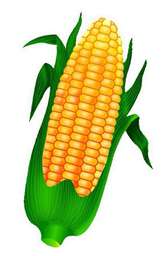 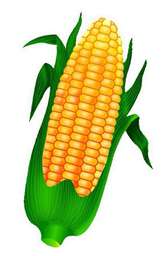 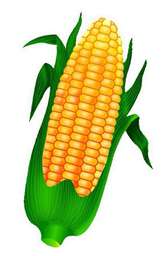 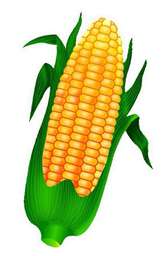 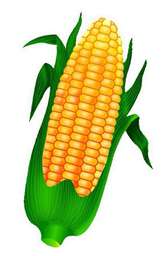 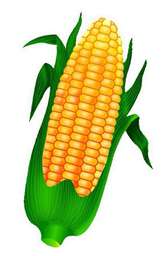 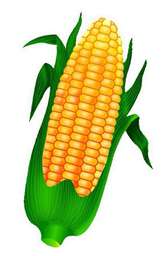 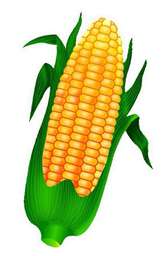 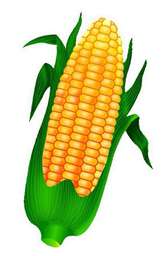 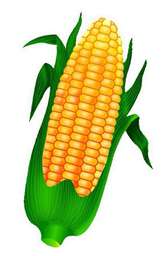 10
9
10
8
5
6
2
1
4
3
7
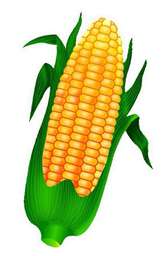 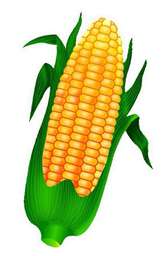 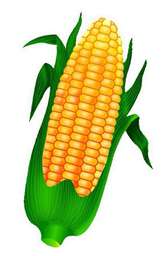 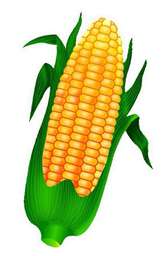 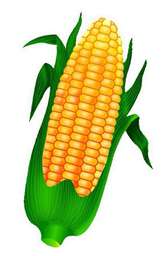 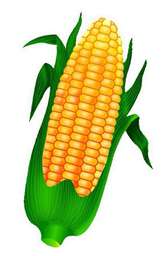 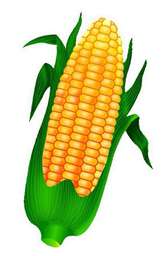 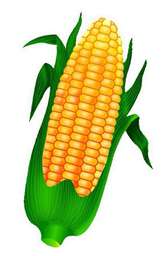 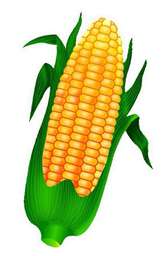 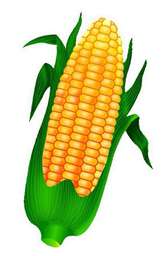 10
4
3
8
9
10
5
5
6
2
1
7
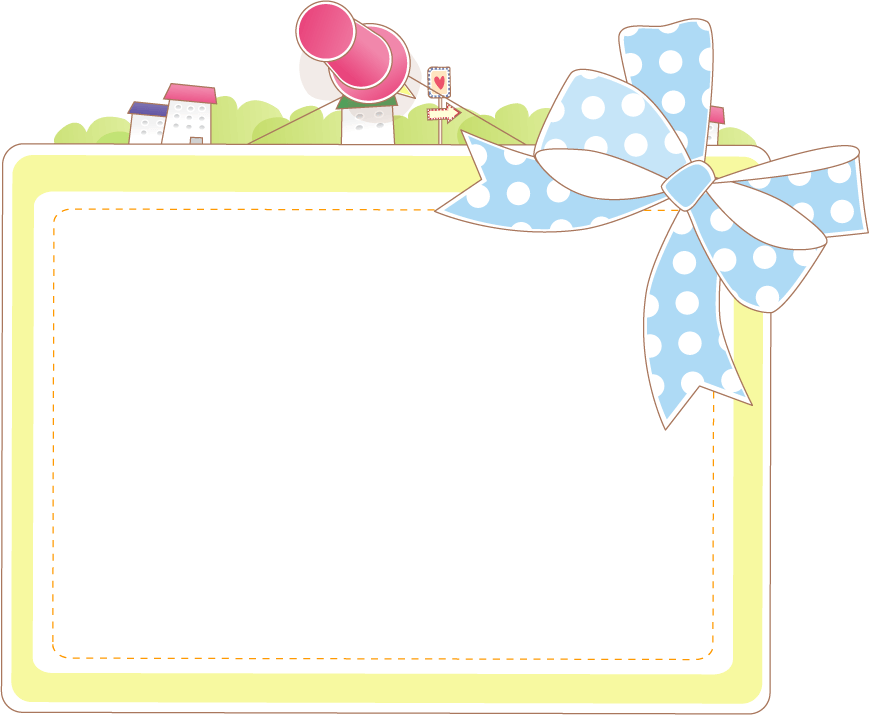 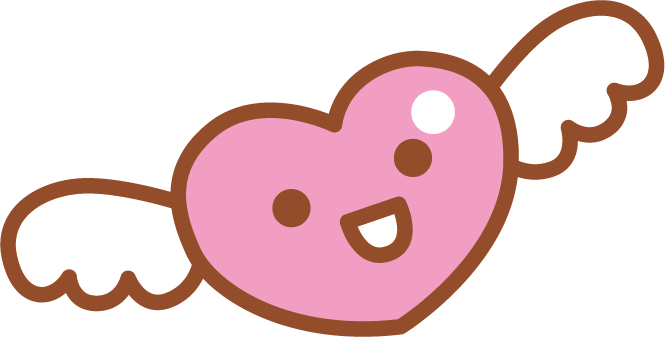 - Có mấy cách chia  nhóm gồm 
   10 đối tượng thành 2 phần?
- Đó là những cách nào?
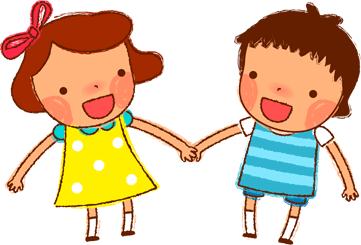 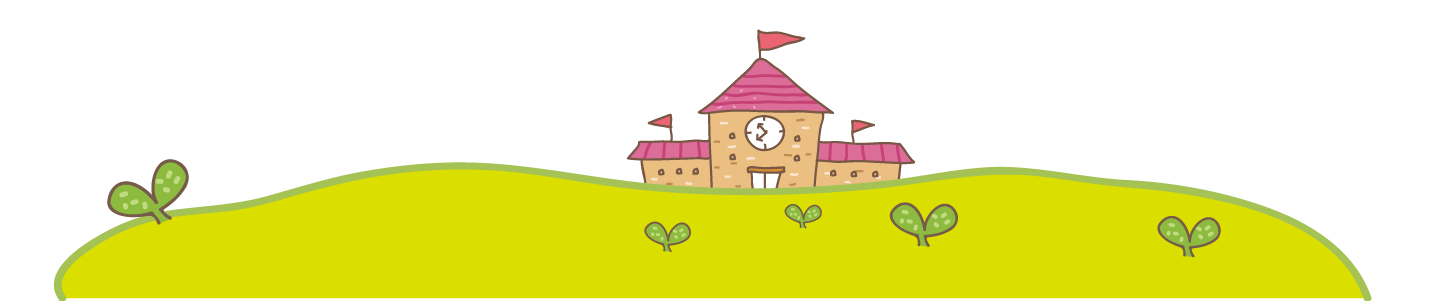 1 - 9
2 - 8
10
3 - 7
4 - 6
5 - 5
Ô CỬA BÍ MẬT
1
2
4
3
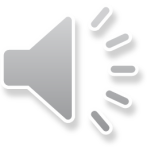 Cô có 10 bông hoa, tách thành 2 nhóm, 1 nhóm có 7 bông hoa, nhóm còn lại có mấy bông hoa?
Câu hỏi 1.
?
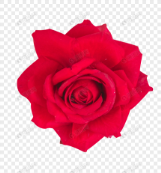 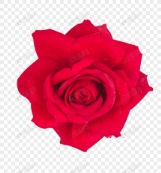 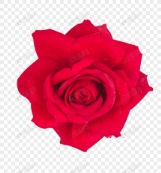 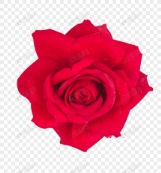 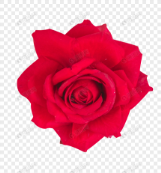 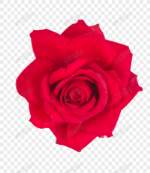 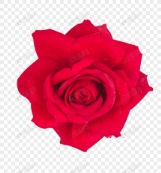 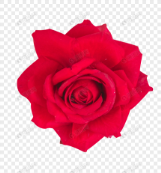 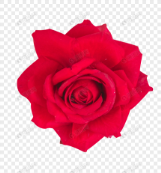 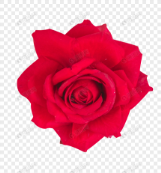 7
?
3
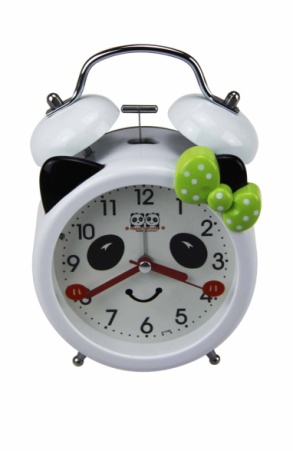 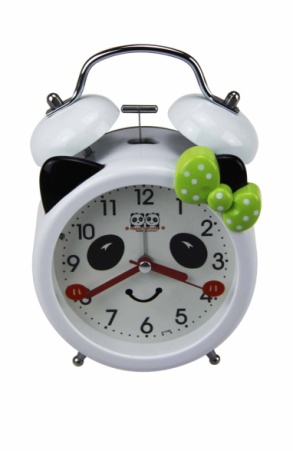 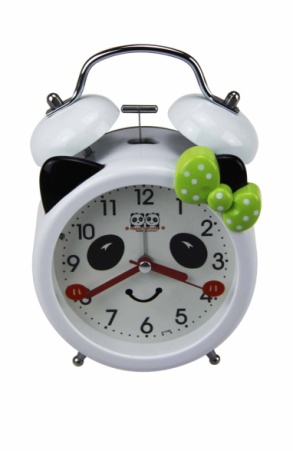 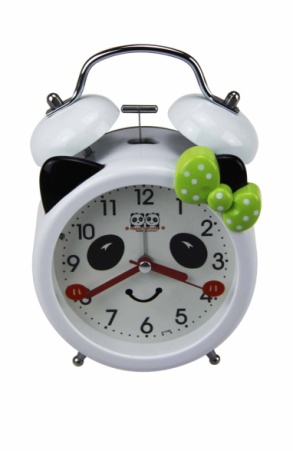 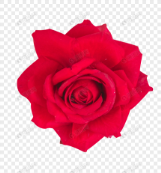 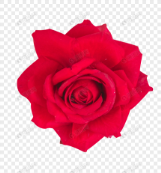 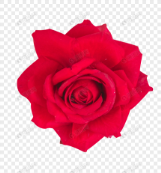 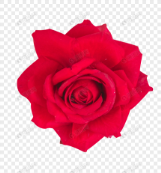 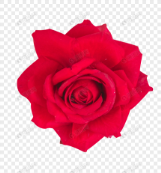 2
1
3
5
4
3
2
1
0
5
4
3
2
1
0
5
4
3
2
1
0
5
4
3
2
1
0
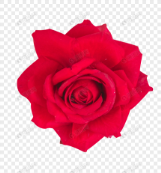 Ô CỬA BÍ MẬT
1
2
4
3
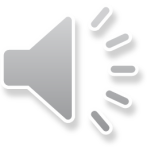 Cô có 10 bông hoa, tách thành 2 nhóm, 1 nhóm có 5  bông hoa, nhóm còn lại có mấy bông hoa?
Câu hỏi 2.
?
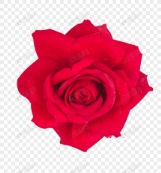 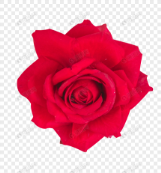 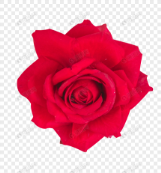 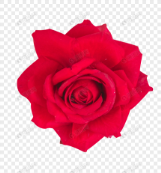 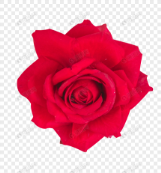 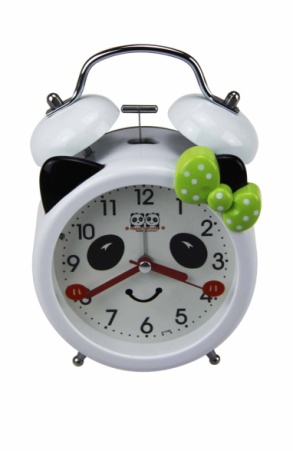 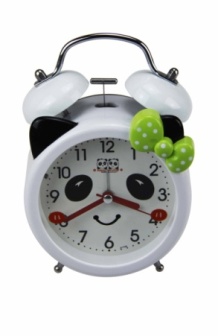 1
3
5
4
2
5
4
3
2
1
0
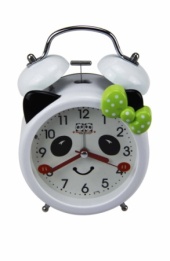 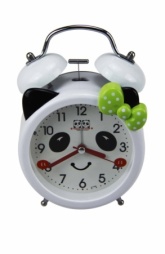 0
1
5
4
3
2
5
0
3
4
2
?
5
1
0
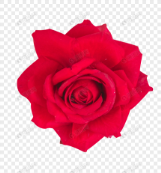 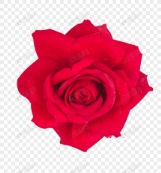 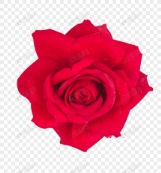 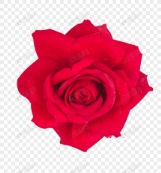 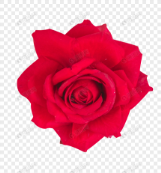 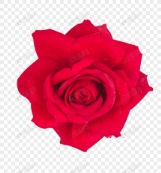 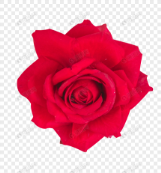 5
3
2
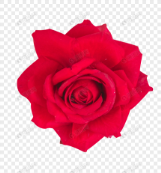 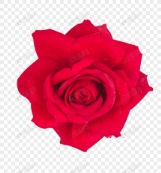 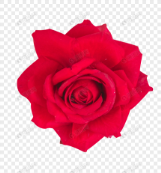 Ô CỬA BÍ MẬT
1
2
4
3
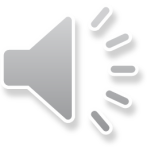 Cô có10 quả táo, tách thành 2 nhóm, 1 nhóm có 4 quả táo, nhóm còn lại có mấy quả táo?
Câu hỏi 3.
?
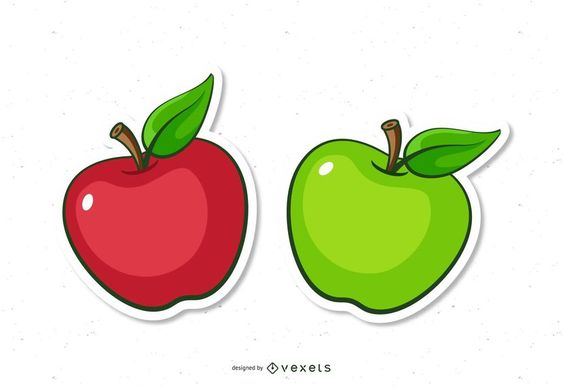 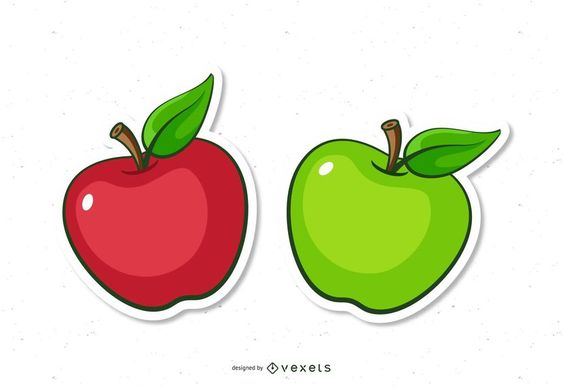 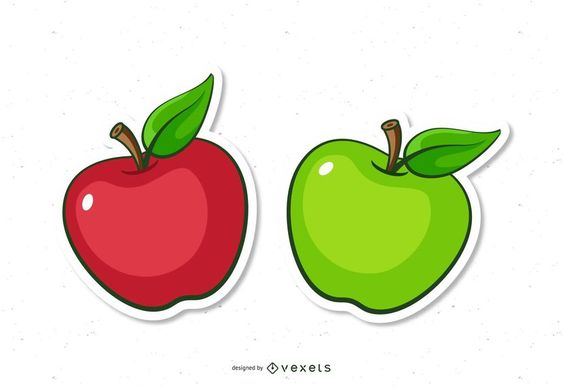 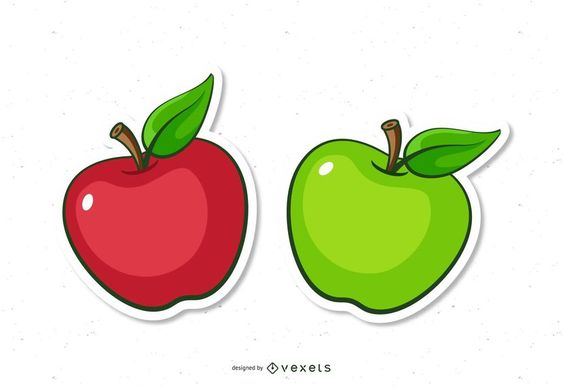 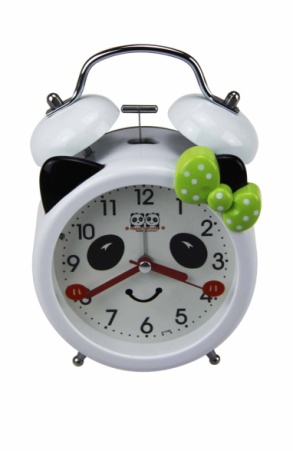 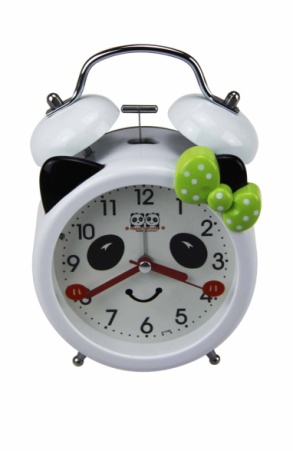 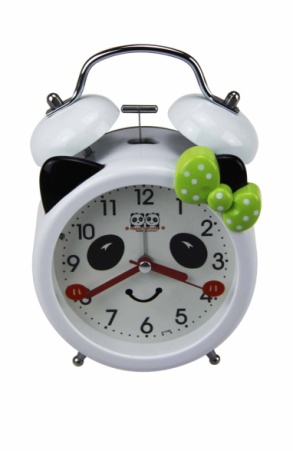 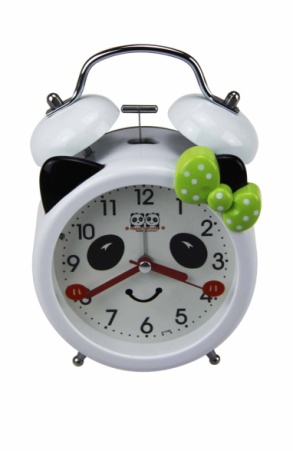 5
4
3
2
1
0
5
4
3
2
1
0
5
4
3
2
1
0
5
4
3
2
1
0
1
?
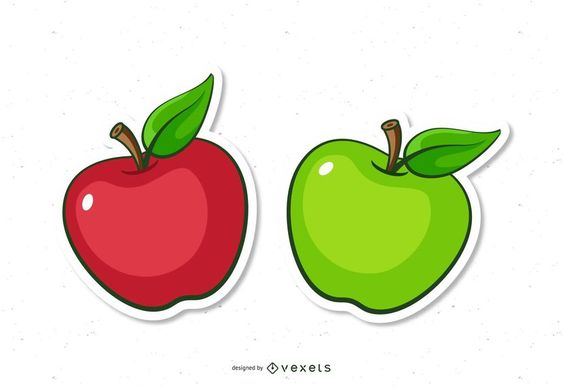 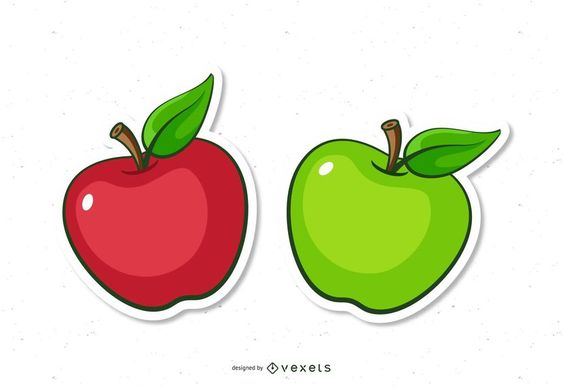 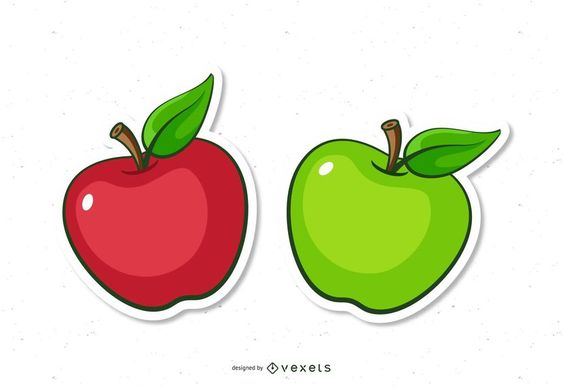 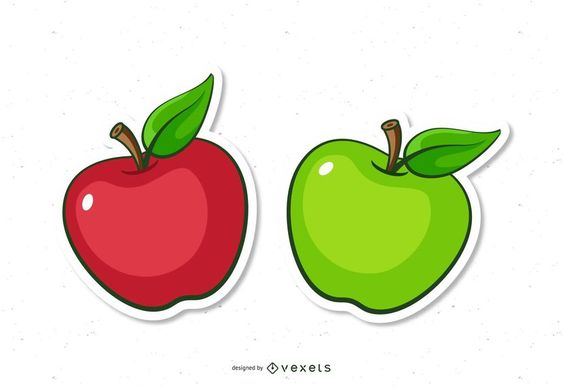 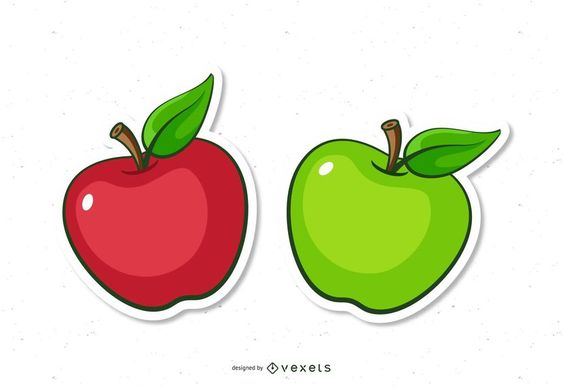 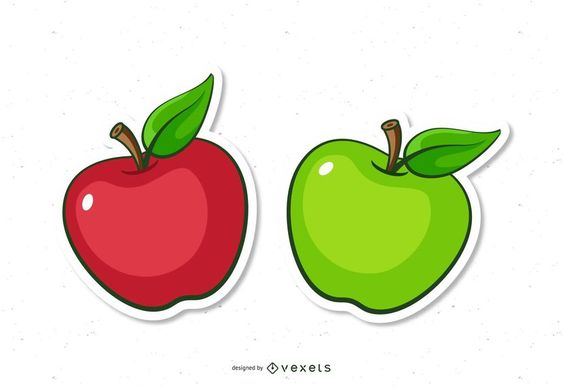 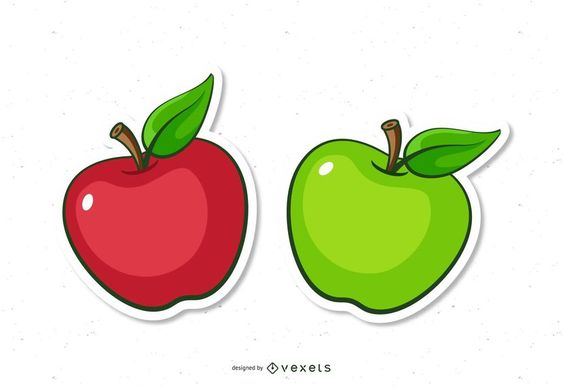 3
6
9
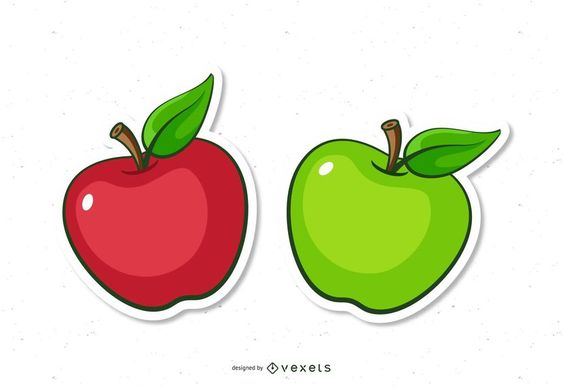 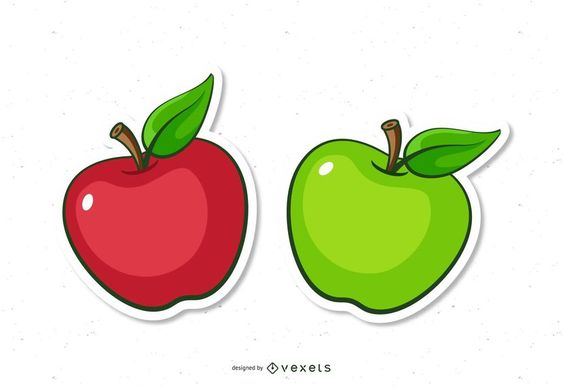 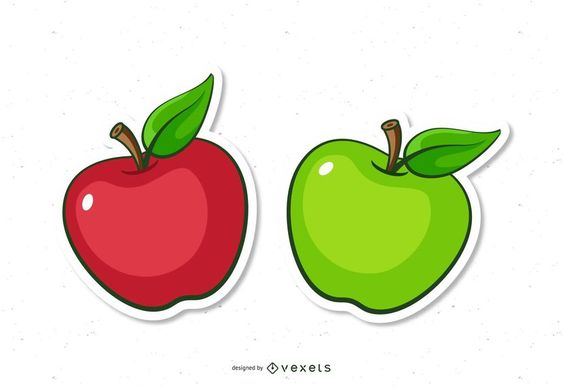 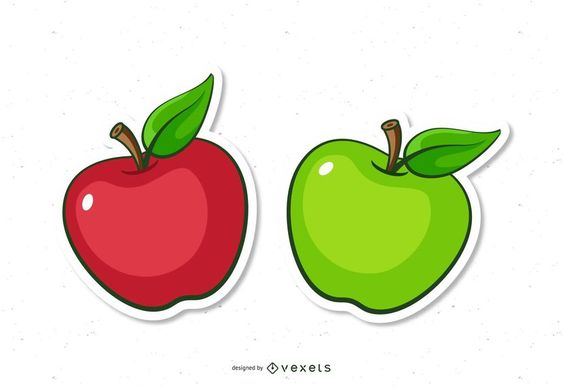 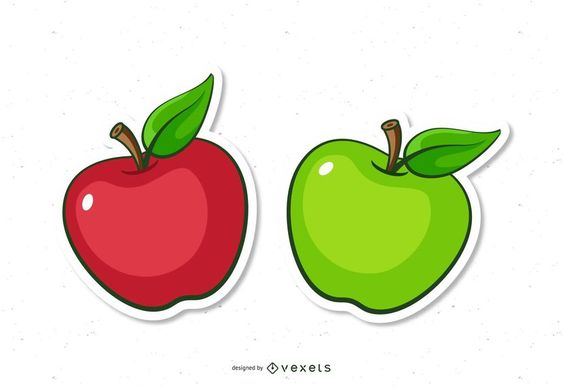 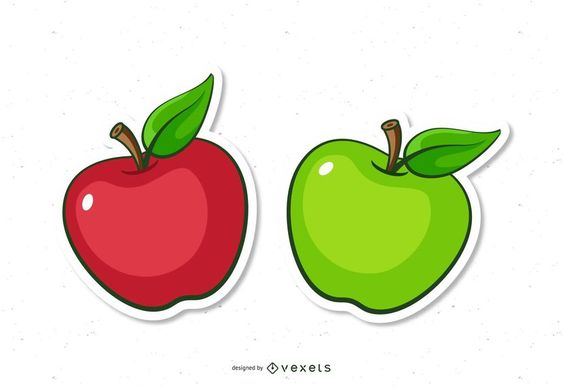 Ô CỬA BÍ MẬT
1
2
4
3
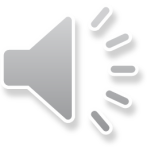 Có mấy cách để tách đối tượng có số lượng là 10
thành 2 nhóm?
Câu hỏi 4.
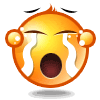 A. 3 cách
B. 5 cách
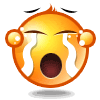 C. 4 cách
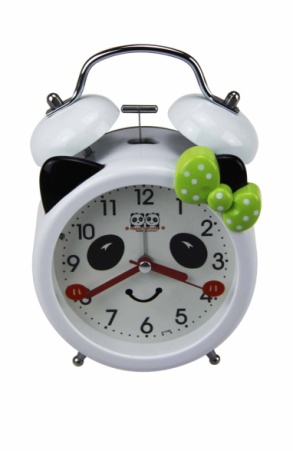 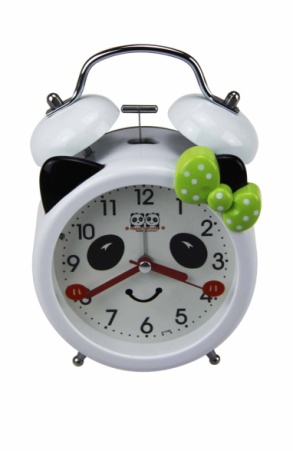 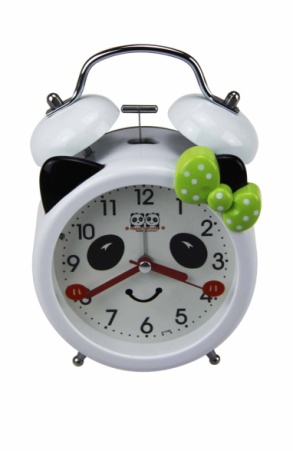 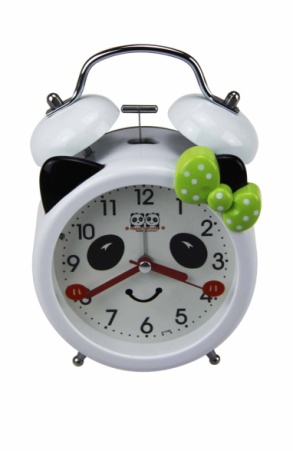 5
4
3
2
1
0
5
4
3
2
1
0
5
4
3
2
1
0
5
4
3
2
1
0
Trò chơi : “Bé đua tài”
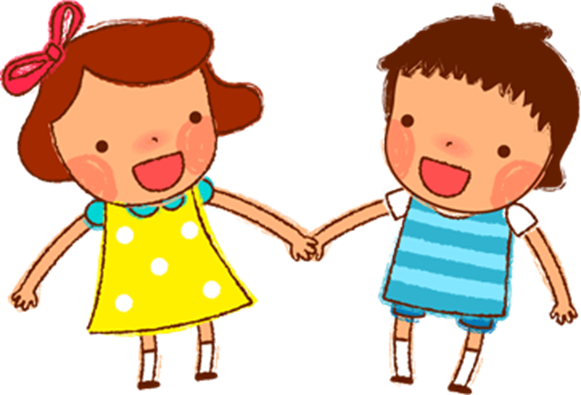 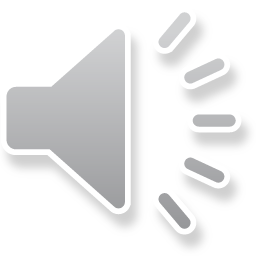 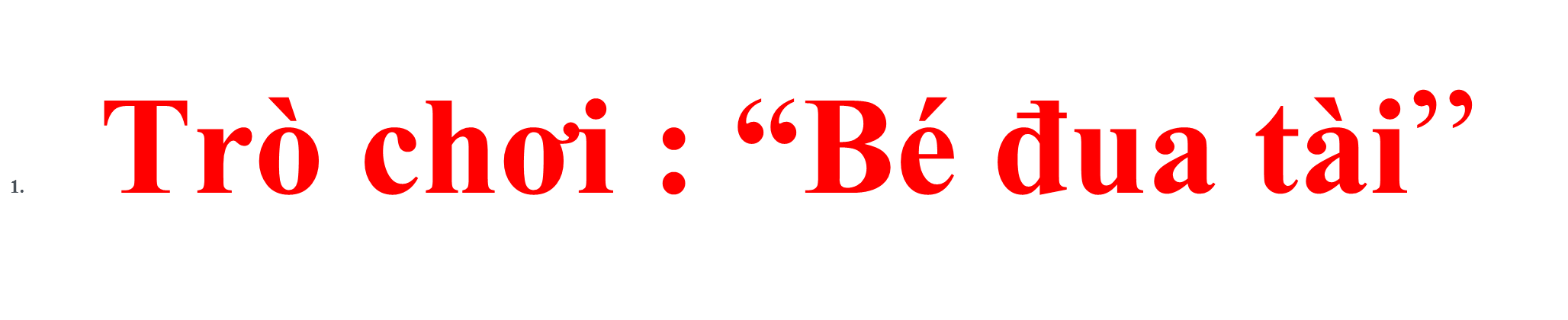 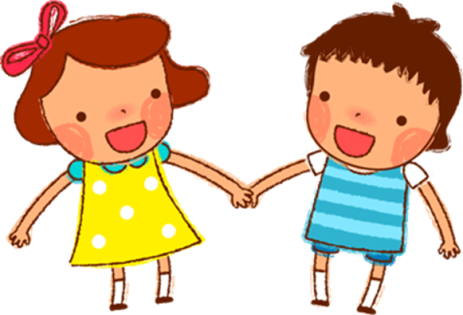